I Rap, You Rap, We All Love the IRAP: Manipulations of Sample Stimuli and Instructions
Chair: Kail Seymour, M.S., BCBA
Discussant: Kate Kellum, University of Mississippi
Love/Hate Faked: Manipulating IRAP Performance with Instructions
Kail Seymour, M.S., BCBA
Christine Ryder, B.A.
Chad E. Drake, Ph.D.
What is Faking?
“self-presentational biases or deliberate attempts to conceal socially sensitive attitudes”
Why Does Faking Matter?
Predictive validity Issues

May be important to assess when, where, and how implicit measures break down
Faking the Implicit Associations Test (IAT)
Resistant…
Banse, Seise, and Zerbes (2001)
Asendorpf, Banse, and Mücke (2002)
Egloff & Schmukle (2002)

…but not immune
Kim (2003) 
Fiedler and Bluemke (2005)
Cvencek, Greenwald, Brown, Gray, and Snowden (2010)
Rapid Response Methodology
Using surveys to gauge bias often appears to be inadequate

Quick (e.g., ≤ 2000 ms), keyboard response measures prevent or deter explicit attitude expression
Faking the IRAP: McKenna et al. (2007)
Kim (2003)

McKenna, Barnes-Holmes, Barnes-Holmes, and Stewart (2007)
Pleasant
 
Good
Unpleasant
 
Good
Consistent Blocks: McKenna et al. (2007)
Press ‘d’ for Similar
Press ‘k’ for 
Opposite
Unpleasant
 
Bad
Pleasant
 
Bad
Caress, Freedom, Health, Love, Peace, Cheer
Press ‘d’ for Similar
Press ‘k’ for 
Opposite
Abuse, Crash, Filth, Murder, Sickness, Accident
Press ‘d’ for Similar
Press ‘k’ for 
Opposite
Press ‘d’ for Similar
Press ‘k’ for 
Opposite
Pleasant
 
Good
Unpleasant
 
Good
Inconsistent Blocks: McKenna et al. (2007)
Press ‘d’ for Similar
Press ‘k’ for 
Opposite
Unpleasant
 
Bad
Pleasant
 
Bad
Press ‘d’ for Similar
Press ‘k’ for 
Opposite
Press ‘d’ for Similar
Press ‘k’ for 
Opposite
Press ‘d’ for Similar
Press ‘k’ for 
Opposite
Faking the IRAP: McKenna et al. (2007)
Pre-IRAP

Standard IRAP

Faking instructions and Quiz

Faking IRAP

Faking Strategy Questionnaire
McKenna (2007):Key Results
Manipulation check: Success

Significant IRAP effect 

The faking group had slightly less bias than the control group
McKenna (2007):Key Results
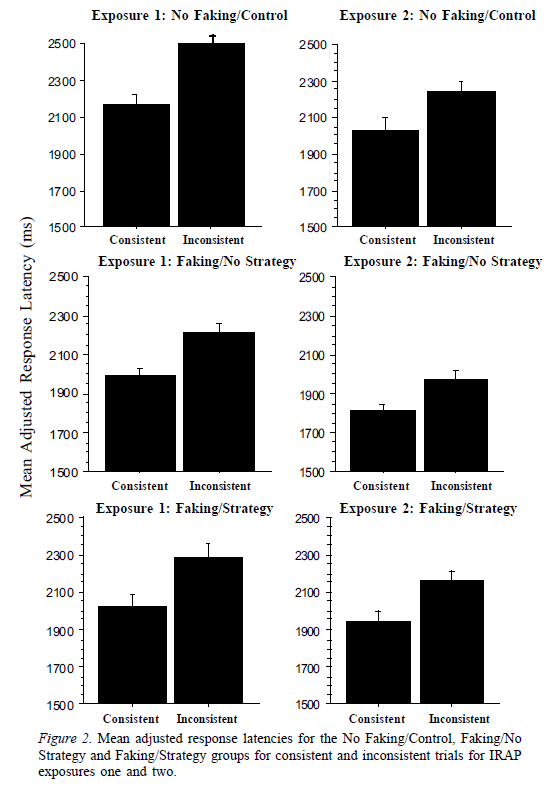 Design Differences: Surveys
Acceptance and Action Questionnaire-II
Demographic Information
Relationship Structures Questionnaire (ECR-RS-M)
Hitler-Lincoln Questionnaire
Multidimensional Scale of Perceived Social Support
Negative Relationship Questionnaire
Outcome Questionnaire 45
Positive Relationship Questionnaire
Semantic Differential Scale
Valued Time and Difficulty Questionnaire (VTDQ)
Design Differences: Groups & Conditions
Participants randomly assigned to four groups 

Surveys  Standard IRAP  Standard IRAP  Faking IRAP
Surveys  Standard IRAP  Faking IRAP  Faking IRAP
Standard IRAP  Standard IRAP  Faking IRAP  Surveys
Standard IRAP  Faking IRAP  Faking IRAP  Surveys
Design Differences: Names Questionnaire
Please print the name of someone who you personally know and have a positive relationship with. By positive, we mean…

Please print the name of someone who you personally know and have a negative relationship with. By negative, we mean…
Design Differences:Stimulus Pairings
Stimulus differences

Idiographic sample stimuli

Evaluative target samples

Response key stimuli
Pleasant
 
Good
Unpleasant
 
Good
Design Differences:Stimulus Pairings
Press ‘d’ for Similar
Press ‘k’ for 
Opposite
Unpleasant
 
Bad
Pleasant
 
Bad
Caress, Freedom, Health, Love, Peace, Cheer
Press ‘d’ for Similar
Press ‘k’ for 
Opposite
Abuse, Crash, Filth, Murder, Sickness, Accident
Press ‘d’ for Similar
Press ‘k’ for 
Opposite
Press ‘d’ for Similar
Press ‘k’ for 
Opposite
Name of Positive Person
 
Good
Name of Negative Person
 
Good
Design Differences:Stimulus Pairings
Press ‘d’ for True
Press ‘k’ for 
False
Name of Negative Person
 
Bad
Name of Positive Person
 
Bad
Good, Safe, Caring, Friend, Nice, Trustworthy
Press ‘d’ for True
Press ‘k’ for 
False
Bad, Cruel, Dangerous, Enemy, Hateful, Selfish
Press ‘d’ for True
Press ‘k’ for 
False
Press ‘d’ for True
Press ‘k’ for 
False
Design Differences:Instructions
First standard IRAP Instructions:
McKenna et al. (2007)
Consent form  
A brief description of the procedures and instructions for completing the IRAP
The IRAP was conducted 
Current study
Extended training before each IRAP practice block
In Vivo  feedback for consistent inaccurate responding
Goody Gooderson
 
Good
Jerky McBadderson
 
Good
Design Differences: Standard IRAP Training
Press ‘d’ for
True
Press ‘k’ for 
False
Press ‘d’ for 
True
Press ‘k’ for
 False
Jerky McBadderson
 
Bad
Goody Gooderson
 
Bad
Choose This
Choose This
Choose This
Choose This
Press ‘k’ for 
False
Press ‘d’ for 
True
Press ‘k’ for
False
Press ‘d’ for 
True
Goody Gooderson
 
Good
Jerky McBadderson
 
Good
Design Differences: Standard IRAP Training
Press ‘d’ for
True
Press ‘k’ for 
False
Press ‘d’ for 
True
Press ‘k’ for 
False
Jerky McBadderson
 
Bad
Goody Gooderson
 
Bad
Choose This
Choose This
Choose This
Choose This
Press ‘k’ for 
False
Press ‘d’ for 
True
Press ‘k’ for 
False
Press ‘d’ for 
True
Design Differences:Faking Instructions
On the previous task you may have noticed that half of the task was a bit easier than the other half. For example, you may have found it easier to select “true” when seeing the name of a person you like combined with a positive word and more difficult when you had to select “false”. This task measures how quickly you are able to select the required answer, and we usually see slight differences in the amount of time it takes to select true compared to the amount of time to select false. This task is similar to a lie detector, because this pattern usually occurs even when the person doesn’t want it to. However, there are ways to fool a lie detector, and we are wondering if it is also possible to fool this task. We are doing this study because we think it may be possible to outsmart this measure. I am going to give you some simple instructions on how to hide your true feelings about the people in this task.
Would you be willing to try to fake this procedure?
Design Differences:Faking Instructions
Okay, good. You are going to do the same exact task as before. The first block will be the easier one – where you select true for a good person paired with a positive word and for a bad person with a negative word. Here is the rule for you to follow to fool the task: Respond within the time limit, but otherwise do not try to go fast. When you know what answer to provide, do not immediately react. Respond more slowly than you normally would. The idea is to go as slowly as you can without going over the time limit.
Design Differences:Faking Quiz 1
For the easier block of trials (good person goes with good qualities, bad person goes with bad qualities), what strategy are you supposed to use to fake your actual attitudes?
Carefully rehearse the necessary answers before beginning and then respond as quickly and accurately as possible
Respond inaccurately – choose the opposite of what you think
Respond accurately but as slowly as possible within the time limit
Respond accurately and ignore the time limit
Goody Gooderson
 
Good
Jerky McBadderson
 
Good
Design Differences: Faking IRAP Training
Press ‘d’ for
True
Press ‘k’ for 
False
Press ‘d’ for 
True
Press ‘k’ for
 False
Jerky McBadderson
 
Bad
Goody Gooderson
 
Bad
Choose This
Choose This
Choose This
Choose This
Press ‘k’ for 
False
Press ‘d’ for 
True
Press ‘d’ for 
True
Press ‘k’ for
False
Design Differences:Faking Instructions
Now you are going to do the more difficult block – where you select false for a good person paired with a good characteristic and for a bad person paired with a bad characteristic. The key to fooling the task on this block is to rehearse the answers very well before you start. Then, once you begin the block, just do as well as you can. Don’t start until you are ready and feel confident about the answers you are supposed to select.
Design Differences:Faking Quiz 2
For the difficult block of trials (good person goes with bad qualities, bad person goes with good qualities), what strategy are you supposed to use to fake your actual attitudes?
Carefully rehearse the necessary answers before beginning and then respond as quickly and accurately as possible
Respond inaccurately – choose the opposite of what you think
Respond accurately but as slowly as possible within the time limit
Respond accurately and ignore the time limit
Design Differences:Final Quiz
3. Overall, how closely did you 	follow the faking instructions 	during the task?
4. How closely did you follow the 	faking instructions for the easy 	blocks (responded accurately but as 	slowly as possible within the time 	limit)?
5. How closely did you follow the 	faking instructions for the difficult 	blocks (responded accurately …)?

not at all  0 1 2 3 4  5 6 7 8 9 10   perfectly
Design Differences:Final Quiz
6. Overall, how successful do you think you were at faking your performance on the task?
7. How successful do you think you were in faking your performance on the trials containing a good person and a good quality?
8. Good:Bad
9. Bad:Good
10. Bad:Bad

not at all successful to Extremely Successful
Participants
Sample of convenience:

n = 57

Age:18 to 25

Undergraduates enrolled in an introductory psychology course

Course credit for participating 

Participants self-selected for slots based on date/time availability
Manipulation Check
Results
Similar Conditions IRAP Effects
Significant pro-friend bias for the first IRAP (Standard)
Significant pro-enemy bias for the third IRAP (Faking)
Overall D
IRAP 1: No significant difference in average D-scores Groups
IRAP 2: A significant difference in average D-scores between the groups 
IRAP 3: No significant difference in average D-scores Groups
Discussion
Faking achieved
Extensive, Interpersonal instructions
Size and the consistency of the faking DIRAP scores
Confirmation
Extend our understanding 
What dimensions can we manipulate to make faking difficult using these instructions
What does it take to create “undetectable faking”
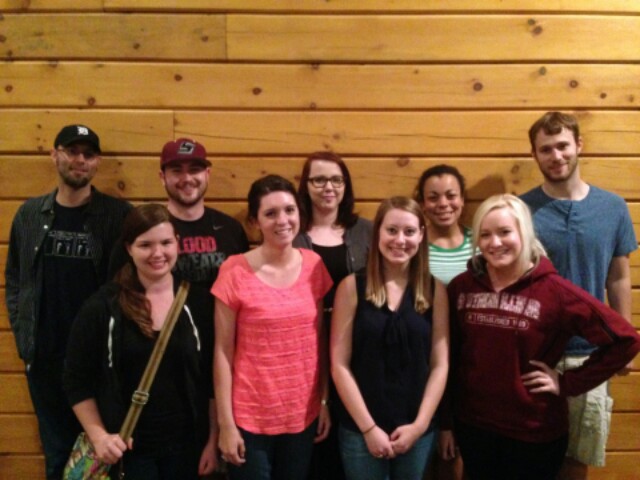